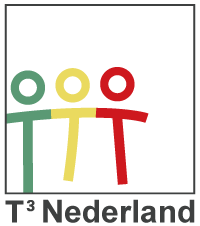 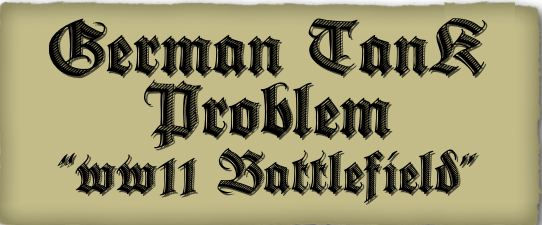 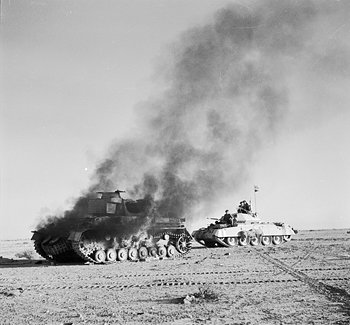 WO II Geheime dienst en statistiek
Powered by
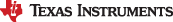 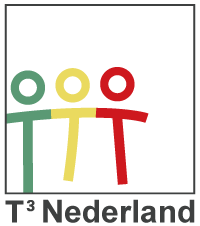 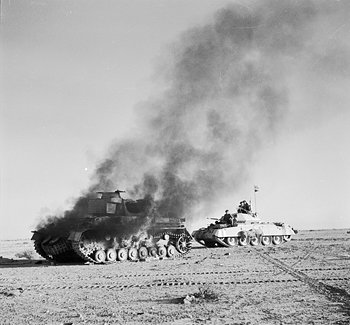 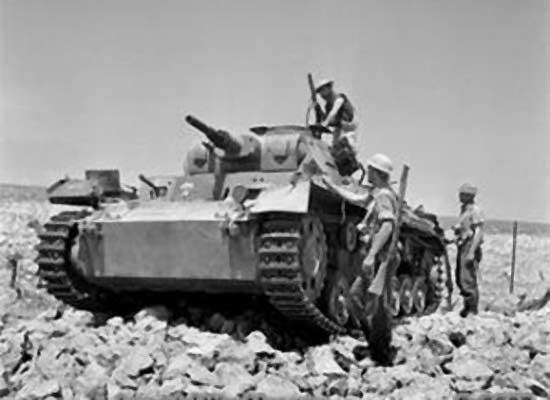 Powered by
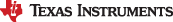 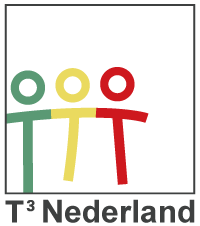 Introductie
Tijdens WO II werden de Duitse tanks doorlopend genummerd, veronderstel: 1, 2, 3, …, N

Sommige van deze serienummers werden bekend bij de geallieerden toen tanks veroverd werden op het slagveld

De statistici van de geallieerden ontwikkelden een schattingsprocedure om N te bepalen

Na afloop van WO II bleek de schatting op basis van de serienummers voor de productieaantallen van de Duitse tanks zeer dicht bij de feitelijke aantallen te liggen

Deze German Tank Problem activity is gebaseerd op dit real-world probleem
Powered by
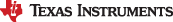 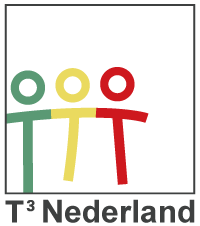 Begin 1943: Economic Warfare Division van de Amerikaanse ambassade in Londen begint een samenwerking met het Britse Ministry of Economic Warfare waarbij men merktekens en serienummers analyseert op buitgemaakt Duits oorlogsmateriaal 
Doel: beter inzicht te verkrijgen in de Duitse oorlogsproductie (hoeveel, wanneer en waar) en oorlogssterkte. Eerst banden van trucks, auto’s en vliegtuigen. Later tanks, trucks, kanonnen en raketten.
Powered by
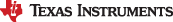 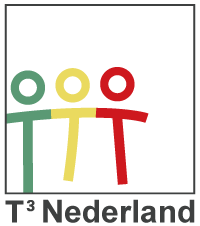 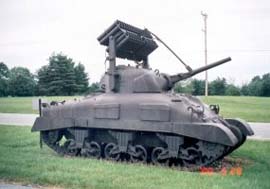 Gebruik Duitse tanks.tns
Powered by
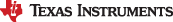 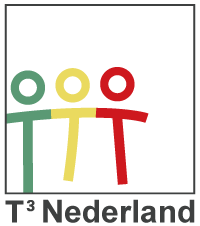 Maximum serienummer
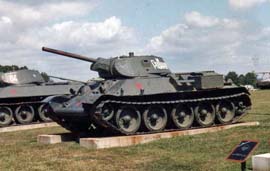 Powered by
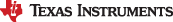 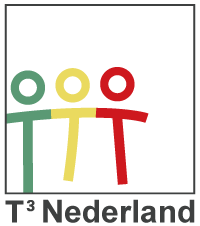 2x gemiddelde van de serienummers
Powered by
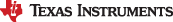 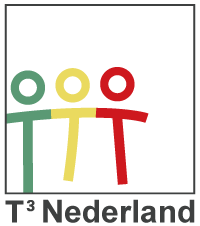 gemiddelde + 3x standaardafwijking
Powered by
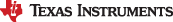 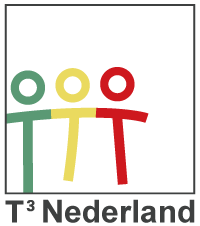 gemiddelde + 2x standaardafwijking
Powered by
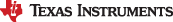 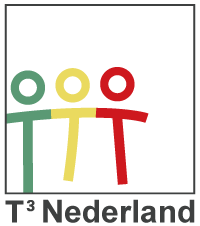 Minimum + maximum
Powered by
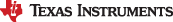 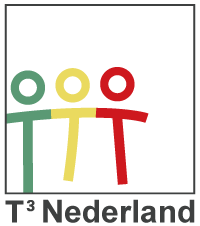 Maximum + gemiddelde afstand
Powered by
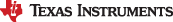 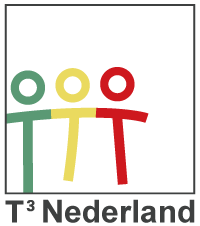 Statistisch meest gebruikte regel
Powered by
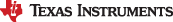 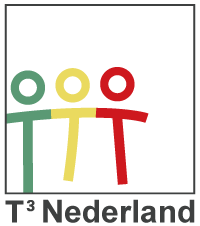 Statistisch meest gebruikte regel
Powered by
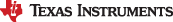 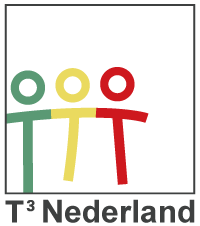 Welke regel is de beste?
Wat maakt een schatting goed?

Welke schatting is het beste?

Waarin kunnen schattingen uiteenlopen?

Hoe krijgen we daar een beeld van?
Powered by
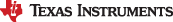 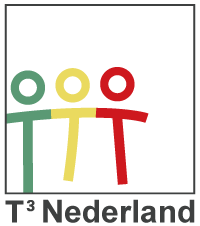 SIMULATIE GEEFT INZICHT
Welke schatters zijn zuiver, dat wil zeggen gemiddeld goed?

Welke hebben veel spreiding?

Welke weinig spreiding?
Powered by
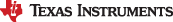 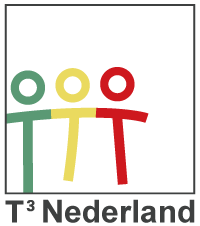 SIMULATIE
We beginnen met een populatie van 325 tanks met serienummers 1 t/m 325

Hieruit nemen we een steekproef van lengte 10.

Wij weten dus dat het aantal geproduceerde tanks 325 is, maar we gebruiken dat niet voor onze schatting.

We nemen een groot aantal steekproeven (500 of 1000 stuks) en laten daar de verschillende regels / berekeningen op los om vanuit de steekproef de populatieomvang te schatten.
Powered by
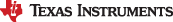 TI-Nspire aanpak met max
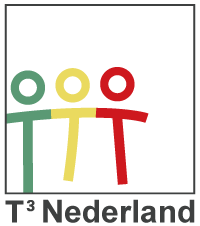 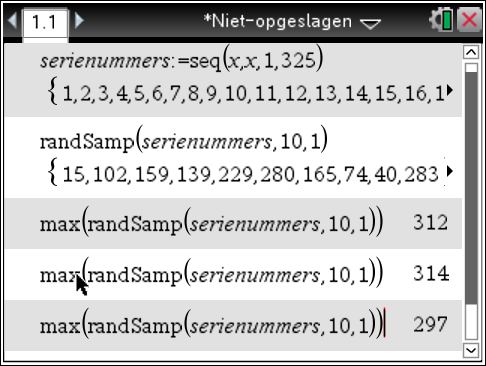 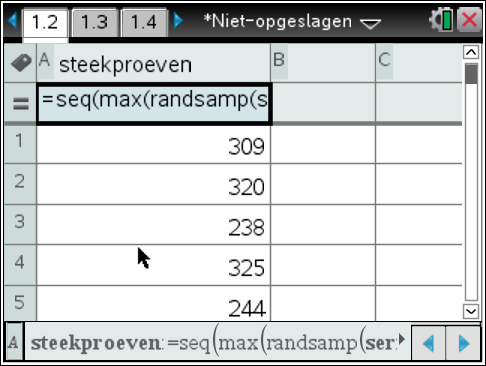 steekproeven:=seq(max(randsamp(serienummers,10,1)),x,1,1000)
Powered by
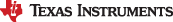 TI-Nspire aanpak met max
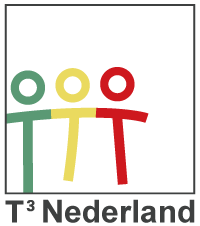 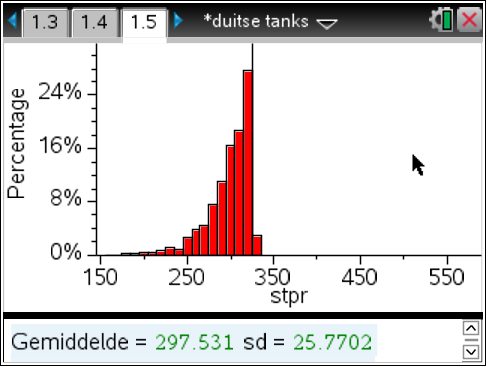 Powered by
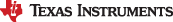 TI-Nspire aanpak met 2*mean
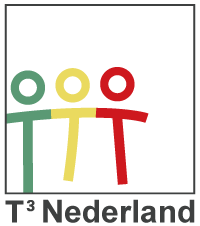 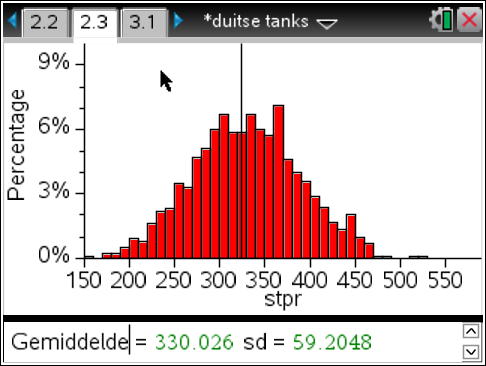 steekproeven:=seq(2*mean(randsamp(serienummers,10,1)),x,1,1000)
Powered by
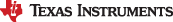 TI-Nspire met gemiddelde+3SD
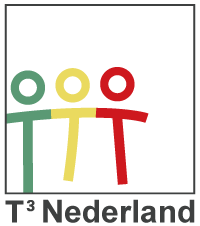 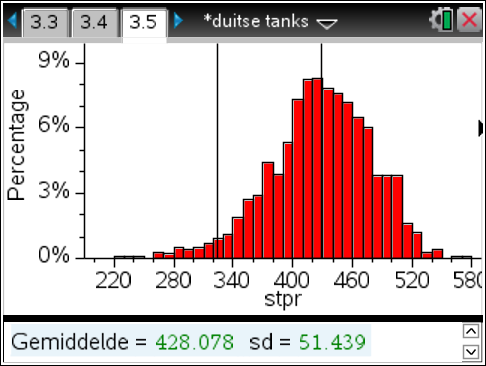 Powered by
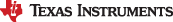 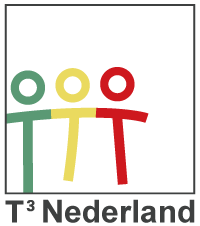 Niet in één regel, dus een programma
Define meanplus3sd()=
Prgm
 stpr:={}
 For i,1,1000
   lst:=randSamp(serienummers,10,1)
   m:=mean(lst)
   s:=stDevPop(lst)
 stpr:=augment(stpr,{m+3*s})
 EndFor
EndPrgm
Powered by
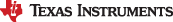 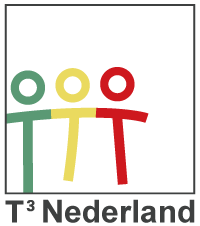 Define meanplus3sd()=
Prgm
 stpr:={}
 For i,1,1000
   lst:=randSamp(serienummers,10,1)
   m:=mean(lst)
   s:=stDevPop(lst)
 stpr:=augment(stpr,{m+3*s})
 EndFor
EndPrgm
Begin met een lege lijst
Powered by
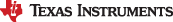 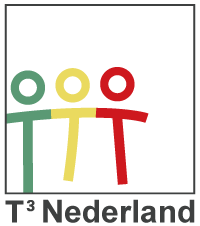 Define meanplus3sd()=
Prgm
 stpr:={}
 For i,1,1000
   lst:=randSamp(serienummers,10,1)
   m:=mean(lst)
   s:=stDevPop(lst)
 stpr:=augment(stpr,{m+3*s})
 EndFor
EndPrgm
Een for – next loop zorgt voor 1000 resutaten
Powered by
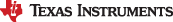 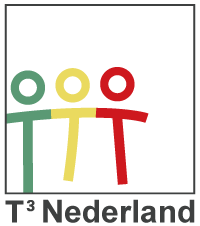 Define meanplus3sd()=
Prgm
 stpr:={}
 For i,1,1000
   lst:=randSamp(serienummers,10,1)
   m:=mean(lst)
   s:=stDevPop(lst)
 stpr:=augment(stpr,{m+3*s})
 EndFor
EndPrgm
Iedere keer een steekproef
Gem en sd van de steekproef worden berekend
Powered by
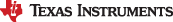 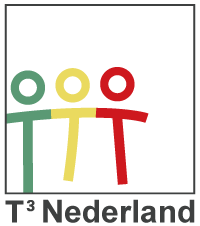 Define meanplus3sd()=
Prgm
 stpr:={}
 For i,1,1000
   lst:=randSamp(serienummers,10,1)
   m:=mean(lst)
   s:=stDevPop(lst)
 stpr:=augment(stpr,{m+3*s})
 EndFor
EndPrgm
Het resultaat wordt aan de lijst toegevoegd
Powered by
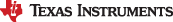 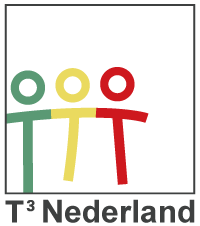 Nog een programma
Define minplusmax()=
Prgm
 stpr:={}
 For i,1,1000
   lst:=randSamp(serienummers,10,1)
   mi:=min(lst)
   ma:=max(lst)
 stpr:=augment(stpr,{mi+ma})
 EndFor
EndPrgm
Powered by
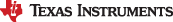 TI-Nspire met gemiddelde+2SD
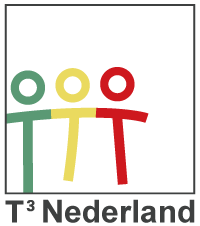 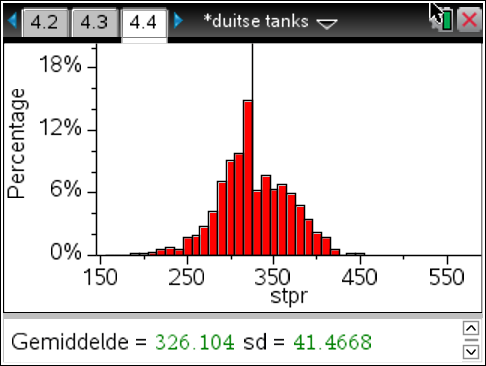 Powered by
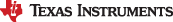 TI-Nspire met max+min
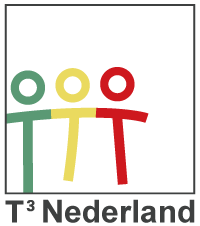 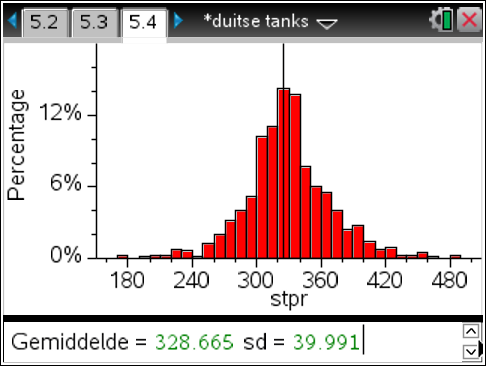 Powered by
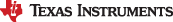 TI-Nspire met max+gem afstand
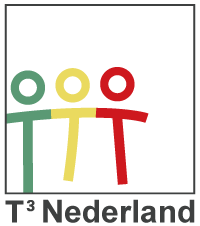 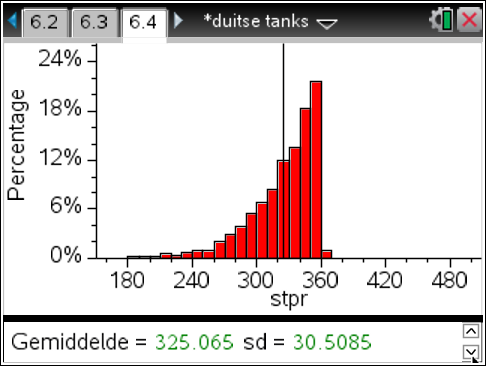 Powered by
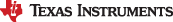 TI-Nspire met statistiek formule
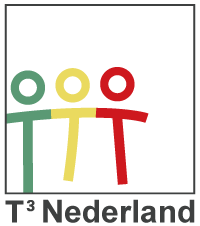 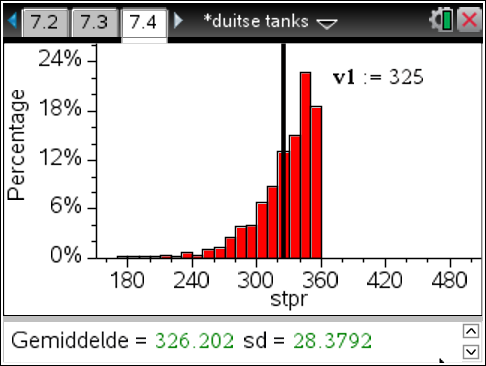 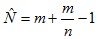 Powered by
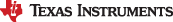 De werkelijkheid na WO II
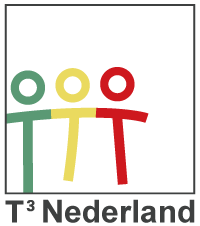 The records of the Speer Ministry, which was in charge of Germany's war production, were recovered after the war.  The table below gives the actual tank production for three different months, the estimate by statisticians from serial number analysis, and the number obtained by traditional American/British “intelligence” gathering.
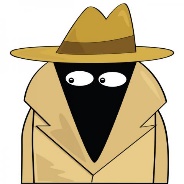 Powered by
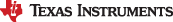 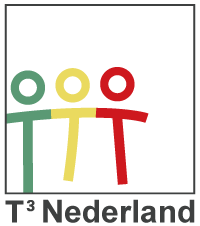 Andere toepassingen
Schatten van het aantal taxis in New York City

  Aantal verkochte iPhones
In 2008, een jaar na de introductie van de iPhone, vroeg een Londenaar mensen om het serienummer van hun iPhone te posten samen met de aankoopdatum.

Vanuit de gedeelde data en de schattingsformules was hij in staat om een schatting te maken van het aantal door `Apple verkochte iPhones: 9.1 miljoen iPhones.
Powered by
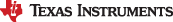